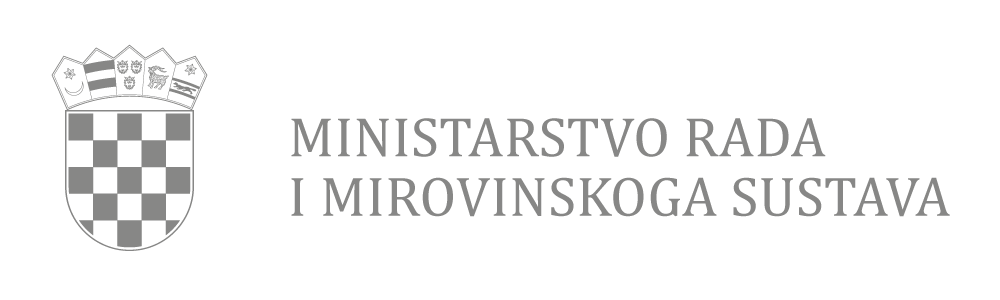 Simulacija vrednovanja standarda zanimanja
Služba za usklađivanje tržišta rada i obrazovanja
Zagreb, listopad 2017.
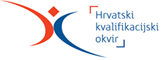 Nacrt radionice simulacije vrednovanja standarda zanimanja
1. dio - procedura podnošenja zahtjeva u  Registar (aktivnosti predlagatelja, MRMS-a i sektorskog vijeća)

2. dio - simulacija vrednovanja (rad u grupama):
potpisivanje izjave o nepostojanju sukoba interesa
preuzimanje SZ-a iz Registra HKO-a
vrednovanje prema Smjernicama za vrednovanje prijedloga standarda zanimanja i skupova kompetencija
priprema stručnog mišljenja

3. dio - analiza provedenog vrednovanja SZ-a po grupama
HKO – uloga MRMS-a
Izrada i vrednovanje SZ-a - alati:

Smjernice za izradu standarda zanimanja
Smjernice za vrednovanje prijedloga standarda zanimanja i skupova kompetencija
Anketa o standardu zanimanja
Metodologija za izradu i tumačenje profila sektora
Profili sektora
Nacionalno internetsko sučelje
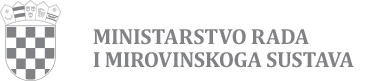 Postupak upisa prijedloga SZ-a u Registar HKO-a
Faze:






Cjelokupni postupak vrednovanja  -  utvrđivanje ispunjenosti formalnih i stručnih uvjeta, koje uključuje i ocjenu opravdanosti pokretanja postupka za upis u Registar (Pravilnik o Registru HKO-a, čl. 18.)

formalno vrednovanje obavlja MRMS (Pravilnik, čl. 19., st. 2.)

potpune i točno ispunjene zahtjeve MRMS dostavlja nadležnom sektorskom vijeću na stručno vrednovanje (Pravilnik, čl. 20.)
2. FAZA: 
FORMALNO VREDNOVANJE – MRMS
3. FAZA: 
STRUČNO VREDNOVANJE – SEKTORSKA VIJEĆA
1. FAZA: 
REGISTRACIJA PREDLAGATELJA U SUSTAV I ISPUNJAVANJE ZAHTJEVA
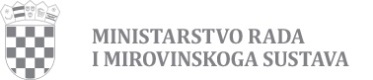 1. FAZA: Registracija predlagatelja u sustav i ispunjavanje zahtjeva
Podnositelj zahtjeva (predlagatelj SZ):

registrira se kao korisnik u sustav na mrežnoj stranici Registra 


postupak upisa u Registar pokreće se na zahtjev pravne ili fizičke osobe te tijela državne uprave koji za to imaju opravdani interes (Zakon o HKO-u, čl. 14., st. 1.)
predlagatelj koji predstavlja instituciju treba dostaviti skeniran službeni dopis (ovlast za podnošenje zahtjeva)


2.  ispunjava elektronički obrazac zahtjeva –  prema propisanom obrascu – generira ga sustav (Pravilnik o Registru HKO-a, čl. 10.)
nije ograničeno vrijeme unosa podataka
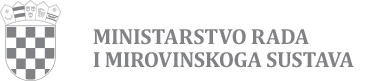 1. FAZA: Registracija predlagatelja u sustav i ispunjavanje zahtjeva
Ispunjavanje zahtjeva – pogled predlagatelja u ISRHKO sustavu
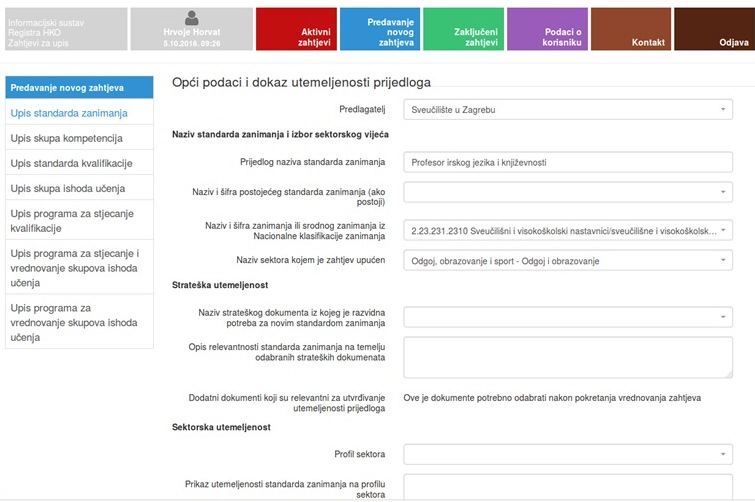 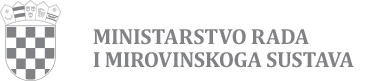 1. FAZA: Registracija predlagatelja u sustav i ispunjavanje zahtjeva
Podnositelj zahtjeva (predlagatelj SZ):

3. pokreće postupak vrednovanja – predlagatelj učitava sve potrebne dokumente i pokreće postupak vrednovanja 
prima od sustava elektroničku obavijest o primitku zahtjeva (Pravilnik o Registru HKO-a, čl. 10., st. 2.)
4. šalje pisani zahtjev za upis SZ – ispisan zahtjev, potpisan i/ili ovjeren od strane ovlaštene osobe, predlagatelj šalje poštom MRMS-u (Pravilnik o Registru HKO-a, čl. 10., st. 3.)

zahtjev se smatra podnesenim u trenutku kad ga MRMS zaprimi (Pravilnik, čl. 10., st. 4.)

ispunjeni elektronički obrazac treba biti identičan pisanom obrascu
2. FAZA: Formalno vrednovanje u MRMS-u
obavijest administratorima u MRMS-u:






Administrator u MRMS-u:
pokreće formalno vrednovanje koje uključuje formalnu provjeru zahtjeva 
rokovi – nepotpun i netočno ispunjen zahtjev, uz obrazloženje i uputu, vraća se u roku od 21 dana predlagatelju na dopunu (Pravilnik o Registru HKO-a, čl. 19., st. 3.)
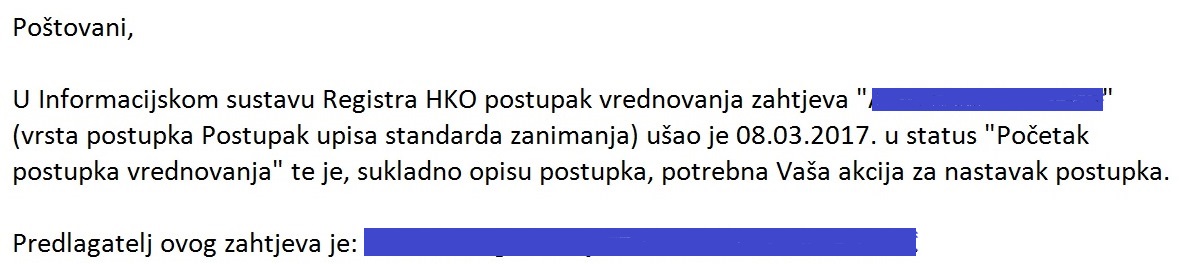 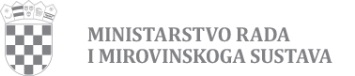 2. FAZA: Formalno vrednovanje u MRMS-u
Administrator u MRMS-u:

2. provodi formalno vrednovanje – odnosi se na:













administratori u MRMS-u rade formalnu provjeru 
sektorsko vijeće = stručno vrednovanje
A DIO OBRASCA
B DIO OBRASCA
OPIS ZANIMANJA
PODACI O PREDLAGATELJU
NAZIV SZ I ODABIR SV
PROCIJENJENA RAZINA KVALIFIKACIJE
UVJETI RADA
SEKTORSKA UTEMELJENOST
STRATEŠKA UTEMELJENOST
PRIJEDLOG ROKA
POPIS KLJUČNIH POSLOVA I KOMPETENCIJA
ANALITIČKA UTEMELJENOST
POPIS SKOMP-ova
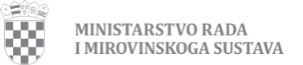 2. FAZA: Formalno vrednovanje u MRMS-u
Provjera zapisa ključnih poslova 
Provjera zapisa kompetencija - korištenje formule:
KOMPETENCIJA   =   POSTIGNUĆE   +   STANDARDI   +   UVJETI
opisuje što netko treba znati/moći
 
iskazuje se (aktivnim) glagolom
prihvatljivi kriteriji izvedbe nekog posla

kod zapisa je važno koristiti konkretne i, ako je moguće, mjerljive kriterije
uvjeti u kojima se dolazi do postignuća (kontekst rada)
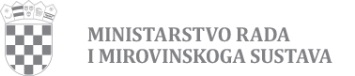 Primjeri kompetencija
Primjer dobro zapisane kompetencije:
zanimanje: vatrogasac, kompetencija:

                                                                                      (postignuće) 

                                                          






iako formula za zapis nije obvezujuća, preporučujemo je primijeniti gdjegod je moguće, kako bi kompetencije što preciznije opisale cijeli kontekst i standarde relevantne za radno mjesto
Identificirati i reagirati na hitne slučajeve
(standard)
sukladno standardu
primjerenom vrsti hitnog slučaja.
(uvjeti)
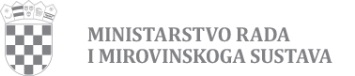 Primjeri kompetencija
Primjer nejasno ili nepotpuno zapisane kompetencije:
zanimanje: voditelj kuće za odmor, ključni posao: „Vođenje brige o gostu”, kompetencija:
„Voditi brigu o zadovoljstvu gosta” – zadovoljstvo u pogledu čega (u pogledu ponude lokalnih događaja/opremljenosti objekta/turističkih usluga…)? 
nepotpuna kompetencija – potrebno specificirati

zanimanje: financijski savjetnik, ključni posao: „Procjena” (i u ključnom poslu nedostaje kontekst), kompetencija:
„Procjena rizika” – kakvih rizika? koja vrsta procjene? U cilju čega će se procjena obaviti?
preopćenita kompetencija – potrebno specificirati

nazivi ključnih poslova i kompetencija moraju biti informativni i jasni, ne samo stručnjacima u određenom sektoru, nego i osobama koje se prvi put informiraju o standardu nekog zanimanja
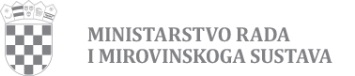 2. FAZA: Formalno vrednovanje u MRMS-u
Administrator u MRMS-u – nakon formalnog vrednovanja:

3. vraća prijedlog SZ-a predlagatelju na doradu (Pravilnik o Registru HKO-a, čl. 19., st. 3.) – u slučaju negativnog formalnog vrednovanja:
predlagatelj od sustava dobiva obavijest o neispunjenim formalnim uvjetima
MRMS – dopis predlagatelju (upute i preporuke za poboljšanje prijedloga SZ)
treba nadopuniti zahtjev – novi postupak vrednovanja 

            * ovaj ciklus može proći i
                više nego jedanput

nema propisanog roka za dostavu novog dorađenog prijedloga
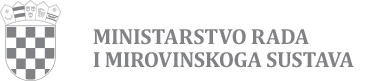 2. FAZA: Formalno vrednovanje u MRMS-u
najčešće pogreške predlagatelja:
neadekvatno upisani nazivi i šifra (ili više njih) srodnih zanimanja iz NKZ-a
nenavedena obrazloženja za sve spomenute strateške ili druge relevantne dokumente
nisu učitani svi navedeni dokumenti 
neadekvatno ispunjena sektorska i analitička utemeljenost
preopširan/prekratak opis zanimanja
nekorištenje adekvatne taksonomije za zapis ključnih poslova i kompetencija
nepotpuno razvrstavanje kompetencija u SKOMP-ove
prekratak/predug prijedlog roka važenja standarda
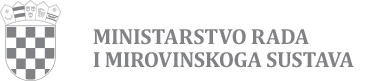 2. FAZA: Formalno vrednovanje u MRMS-u
Administrator u MRMS-u:

4. prosljeđuje zahtjev nadležnom sektorskom vijeću/vijećima (Pravilnik o Registru HKO-a, čl. 20.) – ako je formalno vrednovanje pozitivno:
predlagatelj dobiva od sustava obavijest o zadovoljenoj formalnoj provjeri 
samo zahtjevi koji su zadovoljili formalnu provjeru prelaze u fazu stručnog vrednovanja zahtjeva
stručno vrednovanje provode nadležna sektorska vijeća
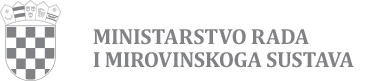 3. FAZA: Stručno vrednovanje – sektorska vijeća
potpune i točno ispunjene zahtjeve MRMS dostavlja nadležnom SV-u na stručno vrednovanje (Pravilnik o Registru HKO-a, čl. 20.)
potpisivanje Izjave o nepostojanju sukoba interesa 
ocjena opravdanosti pokretanja postupka za upis u Podregistar standarda zanimanja i/ili skupova kompetencija (Pravilnik, čl. 21., st.1.)
ISPUNJENI FORMALNI UVJETI – SLIJEDI MIŠLJENJE 
SEKTORSKOG VIJEĆA
SV pokretanje postupka za upis SZ smatra neopravdanim
SV pokretanje postupka za upis SZ smatra opravdanim
ODBIJANJE
SV POKREĆE POSTUPAK STRUČNOG VREDNOVANJA
3. FAZA: Stručno vrednovanje – sektorska vijeća
sektorsko vijeće može pokretanje postupka za upis standarda zanimanja smatrati neopravdanim ako:















MRMS - Smjernice za vrednovanje prijedloga standarda zanimanja i skupova kompetencija (Pravilnik o Registru HKO-a, čl. 21., st. 2.)

vrednovanje obuhvaća sve informacije dostavljene u zahtjevu:

relevantnost standarda zanimanja, relevantnost skupova kompetencija, utemeljenost standarda, opis zanimanja, ključnih poslova i kompetencija, procijenjenu razinu kvalifikacije te rok do kojega se predloženi standard zanimanja može koristiti kao opravdani razlog za predlaganje standarda kvalifikacija (Pravilnik, čl. 22., st. 2.)
prijedlog standarda zanimanja odnosi se na neaktualno (neaktivno) zanimanje na tržištu rada
postoji drugi relevantan razlog
u Registru HKO-a postoji drugi aktivan standard zanimanja istog naziva i/ili sadržaja
3. FAZA: Stručno vrednovanje – sektorska vijeća
SV će donijeti stručno mišljenje o upisu u Registar u roku od 30 dana od dana kad je MRMS proslijedio na mišljenje prijedlog zahtjeva za upis u Registar (Pravilnik o Registru HKO-a, čl. 26., st. 2.)
nakon što SZ prođe formalnu provjeru u MRMS-u, članovi nadležnog sektorskog vijeća će od sustava dobiti automatsku obavijest:
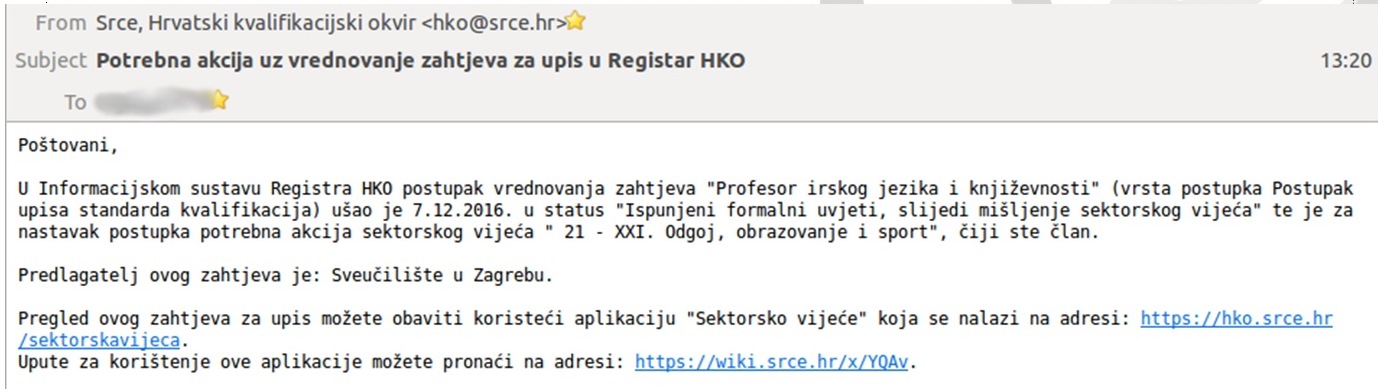 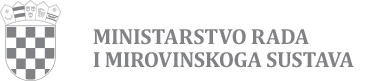 3. FAZA: Stručno vrednovanje – sektorska vijeća
mogući rezultati stručnog vrednovanja:

negativno vrednovanje SV – ako SV zaključi da elementi prijedloga SZ nisu opisani u skladu sa Smjernicama za vrednovanje, nacionalni koordinator sektorskih vijeća u roku od 21 dan vratit će prijedlog zahtjeva predlagatelju na doradu (Pravilnik o Registru HKO-a, čl. 26., st. 1.)

SV – upute i preporuke za doradu te rok za dostavu novog dorađenog prijedloga
ako predlagatelj ne postupi u roku i ne doradi svoj prijedlog, SV će donijeti negativno mišljenje o ispunjenju stručnih uvjeta za upis u Registar HKO-a (Pravilnik, čl. 26., st. 3.)
ponovljeni zahtjev može se razmatrati po isteku roka od 6 mjeseci od dana odbijanja upisa u Registar (Pravilnik, čl. 26., st. 4.)
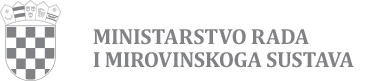 3. FAZA: Stručno vrednovanje – sektorska vijeća
pozitivno vrednovanje SV – ako SV utvrdi da je prijedlog SZ opravdan te da sadrži elemente propisane Pravilnikom i sve dodatne elemente koji su važni za osiguravanje kvalitete, donijet će pozitivno mišljenje

OBRASCI STRUČNOG MIŠLJENJA (SZ i SKOMP):
Odbijanje upisa – neopravdan zahtjev
Negativno mišljenje – prijedlog se vraća na doradu
Negativno mišljenje nakon dorade
Negativno mišljenje – nije dorađeno
Pozitivno mišljenje
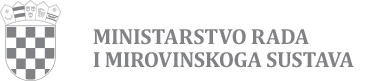 4. FAZA: Upis standarda u Registar
pozitivno mišljenje SV               ministar nadležan za rad donosi odluku o upisu u Registar (Pravilnik, čl. 27., st. 1.)

Odluka se objavljuje na mrežnoj stranici MRMS-a i Registra HKO-a
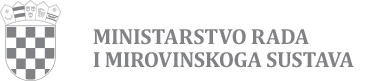 ROKOVI
Upis SZ u Registar HKO – neograničeno
Formalna provjera MRMS – 21 dan
Dorada SZ-a nakon formalne provjere – neograničeno
Stručno vrednovanje SV – 30 dana
Nacionalni koordinator vraća na doradu – 21 dan
Dorada nakon stručnog vrednovanja – predlaže SV
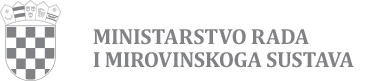 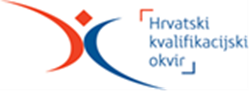 Uprava za tržište rada i zapošljavanje
Ulica grada Vukovara 78
10 000 Zagreb 
Hrvatska 
e-mail: hko@mrms.hr  
web: www.mrms.hr
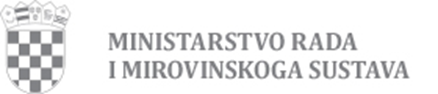